The Code of Ethics
What is the Code of Ethics?
Adopted by REALTORS® in 1913.
Establishes obligations that may be higher than the law.
Where the obligations conflict with local or state laws, law takes precedence.
17 Articles to the Code of Ethics, and accompanying Standards of Practice.
[Speaker Notes: Read Slide and note that there are 17 articles, but also many articles have Standards of Practice, which support and further explain the duties under the Code of Ethics.]
Sections of the Code
Preamble
Duties to Clients and Customers (Articles 1-9)
Duties to the Public (Articles 10-14)
Duties to REALTORS® (Articles 15-17)
[Speaker Notes: Read Slide]
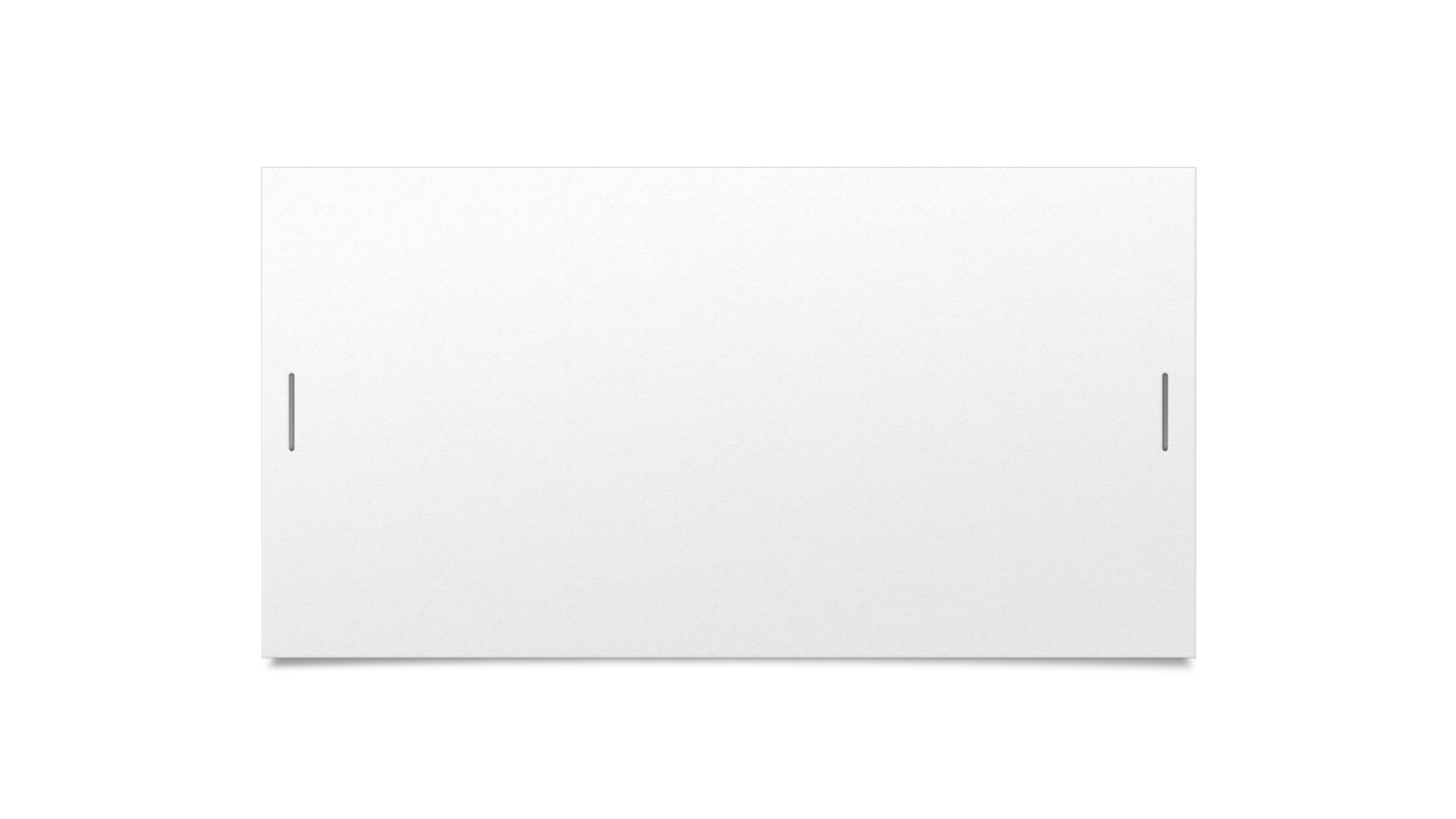 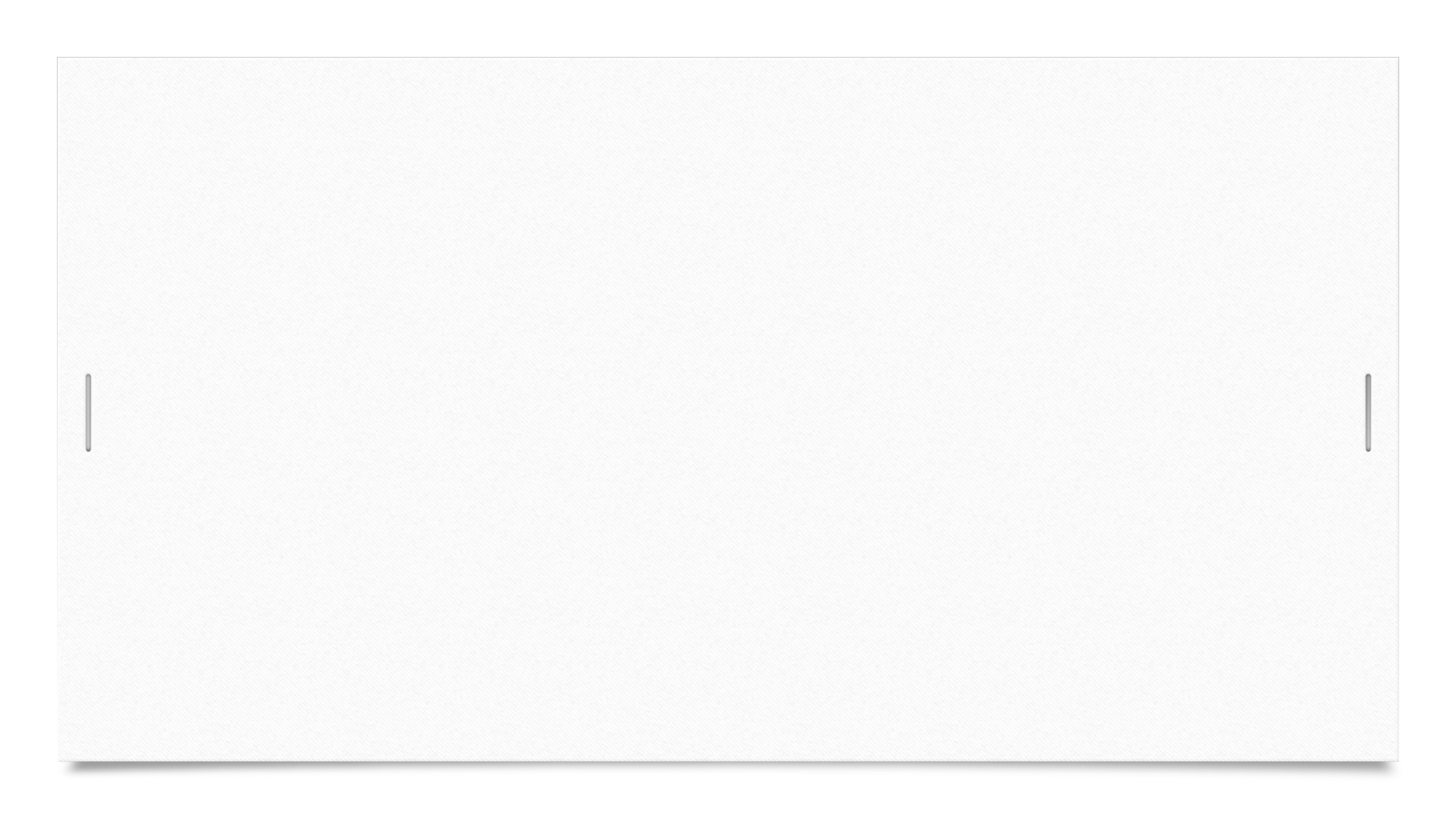 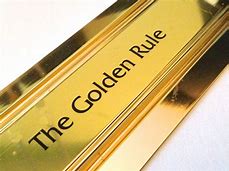 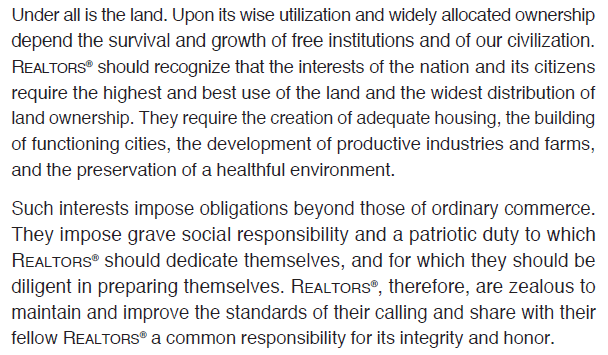 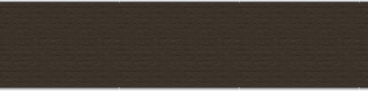 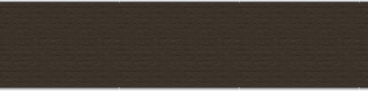 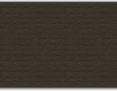 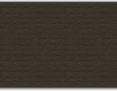 Preamble
[Speaker Notes: The preamble provides the context for the Code of Ethics. On the screen is an excerpt from the Preamble.  Essentially, the Preamble is talking about the Golden Rule: Do unto others, as others as you would have them do unto you.]
Duties to Clients and Customers
[Speaker Notes: Read slide]
Article 1
Protect and promote the interests of the client.
Treat all parties honestly.
Standards of Practice:
Obligated, even when principals to the transaction
Submit offers/counter-offers objectively and quickly – and until closing or client has waived obligation in writing
Preserve confidential information
Advise of company policy
Not permit unauthorized access to property
[Speaker Notes: Article 1 to the Code of Ethics reads:  When representing a buyer, seller, landlord, tenant, or other client as an agent, Realtors® pledge themselves to protect and promote the interests of their client. This obligation to the client is primary, but it does not relieve Realtors® of their obligation to treat all parties honestly. When serving a buyer, seller, landlord, tenant or other party in a non-agency capacity, REALTORS® remain obligated to treat all parties honestly. 

Under Article 1, you must [READ SLIDE]]
Article 1, Standard of Practice 7
When acting as listing brokers, REALTORS® shall continue to submit to the seller/landlord all offers and counter-offers until closing or execution of a lease unless the seller/landlord has waived this obligation in writing. Upon the written request of a cooperating broker who submits an offer to the listing broker, the listing broker shall provide a written affirmation to the cooperating broker stating that the offer has been submitted to the seller/landlord, or a written notification that the seller/landlord has waived the obligation to have the offer presented.  REALTORS® shall not be obligated to continue to market the property after an offer has been accepted by the seller/landlord. REALTORS® shall recommend that sellers/landlords obtain the advice of legal counsel prior to acceptance of a subsequent offer except where the acceptance is contingent on the termination of the pre-existing purchase contract or lease.
[Speaker Notes: This is the 2019 Update to the Code of Ethics – the underlined section is red and creates a new requirement for agents. When requested in writing, the listing broker must provide a response in writing stating that the offer has been submitted to the seller/landlord OR that the seller/landlord has waived the obligation to have the offer presented. Note: the response must be in writing.]
Article 2
REALTORS® shall avoid exaggeration, misrepresentation, or concealment of pertinent facts relating to the property or the transaction.
Not obligated to discover latent defects in the property or disclose confidential information as defined by state law.
[Speaker Notes: Read slide]
Article 3
Must cooperate unless cooperation is not in the client’s best interest.
Offer to cooperate does not mean compensation
Standards of Practice:
Changes in compensation must be communicated prior to submission of an offer
Affirmative obligation to disclose variable rate commissions
Must disclose REALTOR® status when seeking information
Cannot misrepresent the availability of access of listed property
Cannot provide unauthorized access
[Speaker Notes: Read Slide]
Article 4
Must disclose in writing ownership interest for:
Self;
Immediate family members;
Firm or members of firm; and
Entity he/she has ownership interest in.
[Speaker Notes: READ SLIDE – REALTOR® must disclose to seller if buying the property, or buyer if selling the property.]
Article 5
REALTORS® shall not undertake to provide professional services concerning a property or its value where they have a present or contemplated interest unless such interest is specifically disclosed to all affected parties.
[Speaker Notes: READ SLIDE – REALTORS® must disclose interest before providing professional services, including appraisal.]
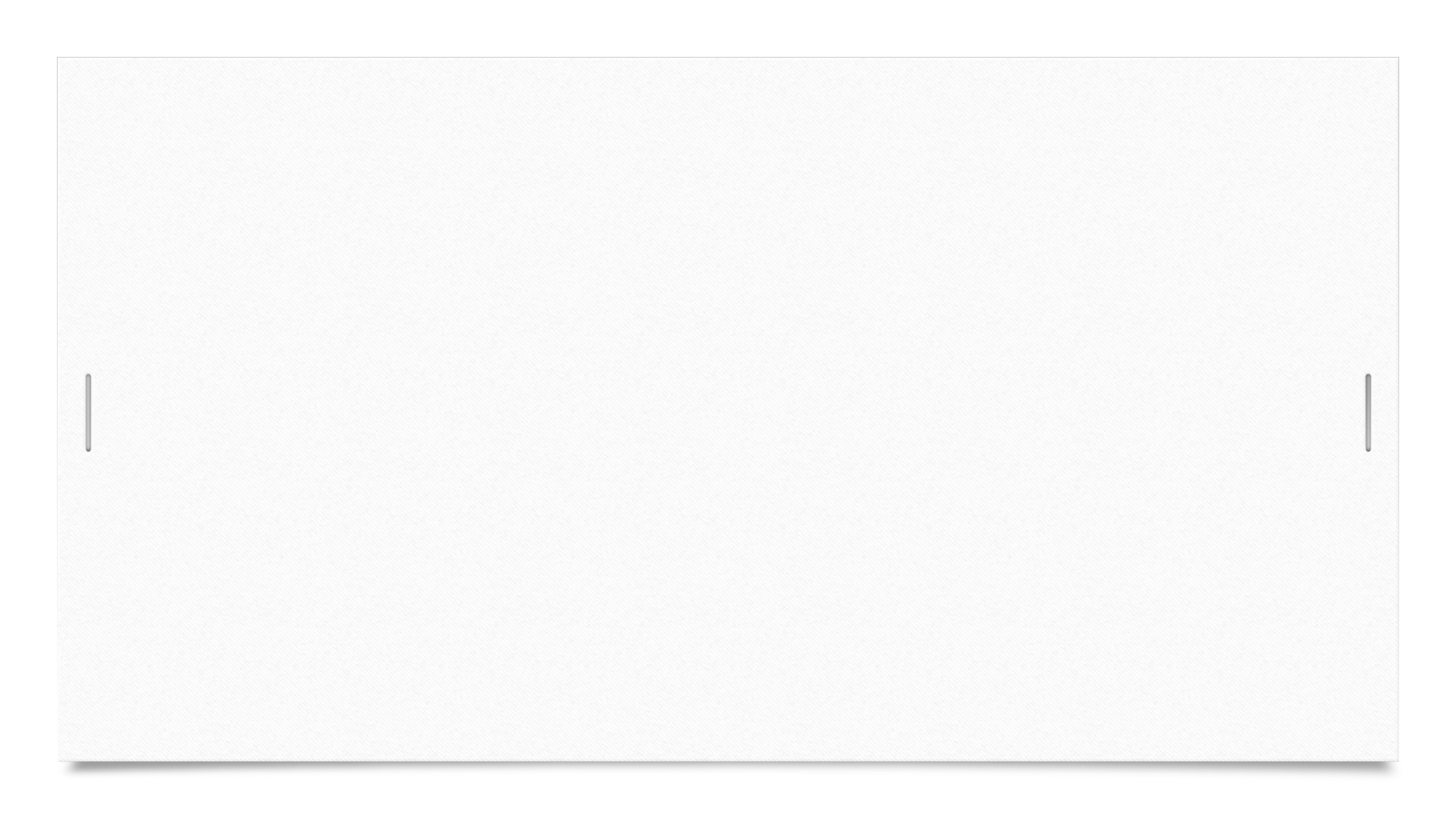 Article 6
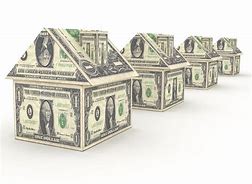 Cannot accept commission, rebate, or profit without client’s knowledge and consent.
Must disclose affiliated business arrangements.
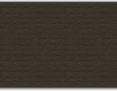 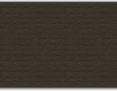 [Speaker Notes: READ SLIDE]
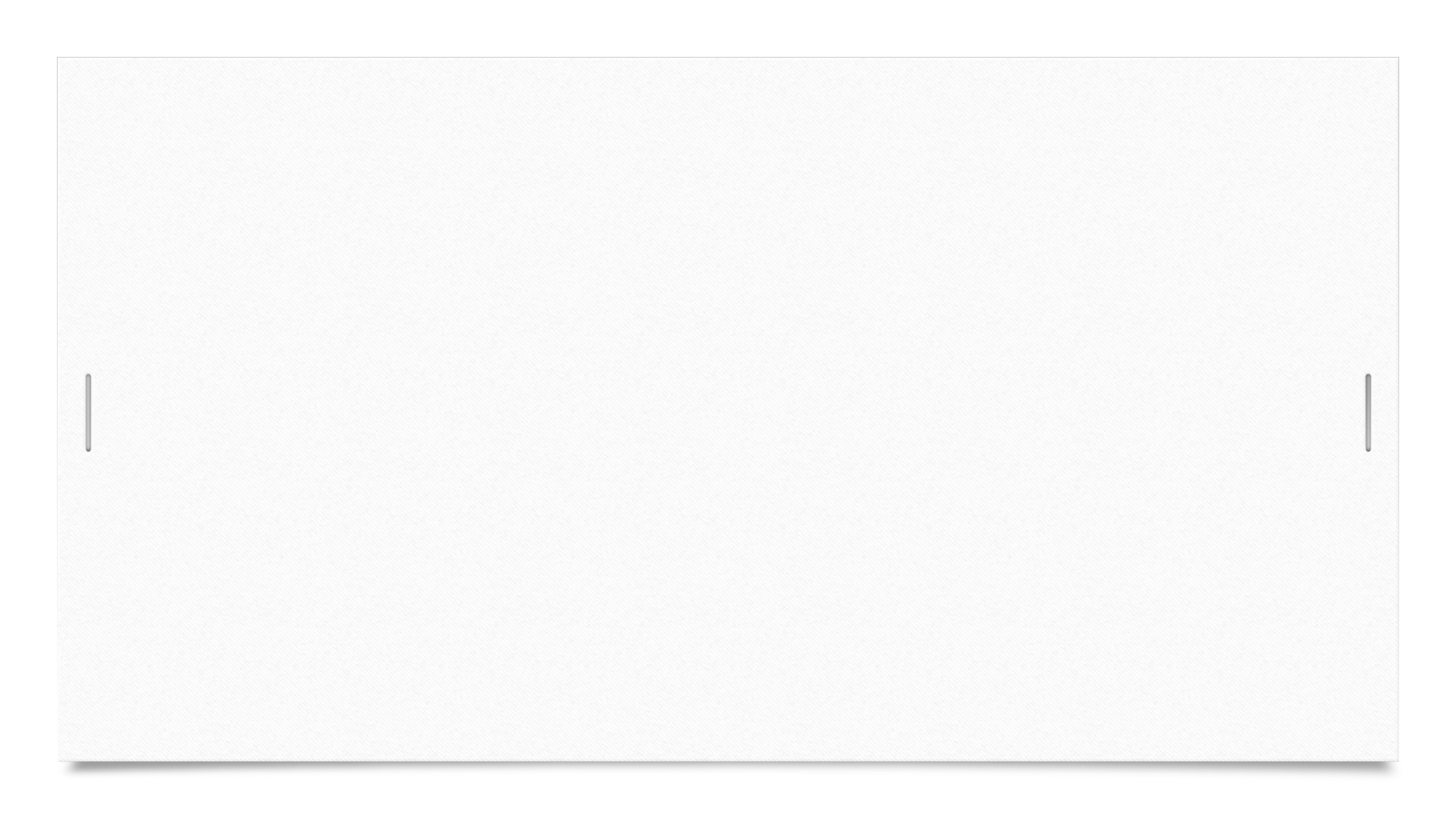 Article 7
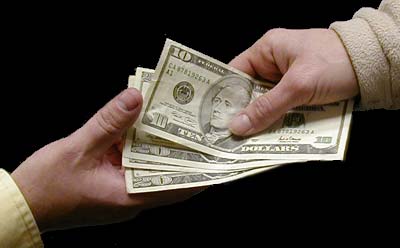 REALTORS® shall not accept compensation from more than one party without informed consent of client.
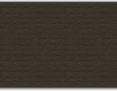 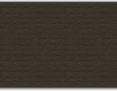 [Speaker Notes: READ SLIDE]
Article 8
Keep escrow funds in separate escrow account in an appropriate financial institution.
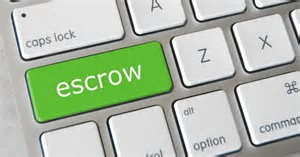 [Speaker Notes: READ SLIDE]
Article 9
All agreements must be in writing in clear and understandable language.
Express the specific terms, conditions, obligations and commitments of the parties.
Copy of each agreement to each party.
Reasonable care to ensure the documents are current.
Make reasonable efforts to explain relationship and terms when using electronic agreements.
[Speaker Notes: Article 9 addresses contracts. READ SLIDE.]
Duties to the Public
Article 10
REALTORS® shall not deny equal professional services to any person for reasons of race, color, religion, sex, handicap, familial status, national origin, sexual orientation, or gender identity. REALTORS® shall not be parties to any plan or agreement to discriminate against a person or persons on the basis of race, color, religion, sex, handicap, familial status, national origin, sexual orientation, or gender identity. 
REALTORS®, in their real estate employment practices, shall not discriminate against any person or persons on the basis of race, color, religion, sex, handicap, familial status, national origin, sexual orientation, or gender identity.
[Speaker Notes: This covers Fair Housing. REALTORS® must not discriminate based on: race, color, religion, sex, handicap, familial status, national origin, sexual orientation, or gender identity. Remember in Virginia, there is the state class of elderliness, providing protecting for people 55 years and older.]
Article 11
Must conform to standards of practice and competency which are reasonably expected in the specific real estate discipline in which you engage.
If the REALTOR® provides specialized services outside his or her field of competence, he or she must either:
Engage the assistance of one who is competent, or
Fully disclose facts to client.
Appraisals require familiarity with region, property, and access to resources.
[Speaker Notes: READ SLIDE]
Article 12
REALTORS® shall be honest and truthful in their real estate communications and shall present a true picture in their advertising, marketing, and other representations. REALTORS® shall ensure that their status as real estate professionals is readily apparent in their advertising, marketing, and other representations, and that the recipients of all real estate communications are, or have been, notified that those communications are from a real estate professional.
[Speaker Notes: Article 12 and its accompanying Standards of Practice look at advertising. REALTORS® must be honest and truthful in their advertisements and ensure that their status as real estate professionals is readily apparent. Under the Standards of Practice, they must:
Not offer property for sale without authority
Must include name of REALTOR®’s firm in reasonable and readily apparent manner
Disclose ownership interest
Present a true picture and keep information on website current
Websites must have: Firm’s name, and state(s) of Licensure]
Article 12, Standard of Practice 10
REALTORS®’ obligation to present a true picture in their advertising and representations to the public includes Internet content posted, images, and the URLs and domain names they use, and prohibits REALTORS® from:
 
engaging in deceptive or unauthorized framing of real estate brokerage websites;
manipulating (e.g., presenting content developed by others) listing and other content in any way that produces a deceptive or misleading result;
deceptively using metatags, keywords or other devices/methods to direct, drive, or divert Internet traffic; or
presenting content developed by others without either attribution or without permission; or 
 to otherwise mislead consumers. otherwise misleading consumers, including use of misleading images.
[Speaker Notes: This Standard of Practice was updated in 2018. The red cross out indicates the words that were deleted, and the red underline indicate the words that were added to this Standard of Practice. READ SLIDE (do not read crossed out words).]
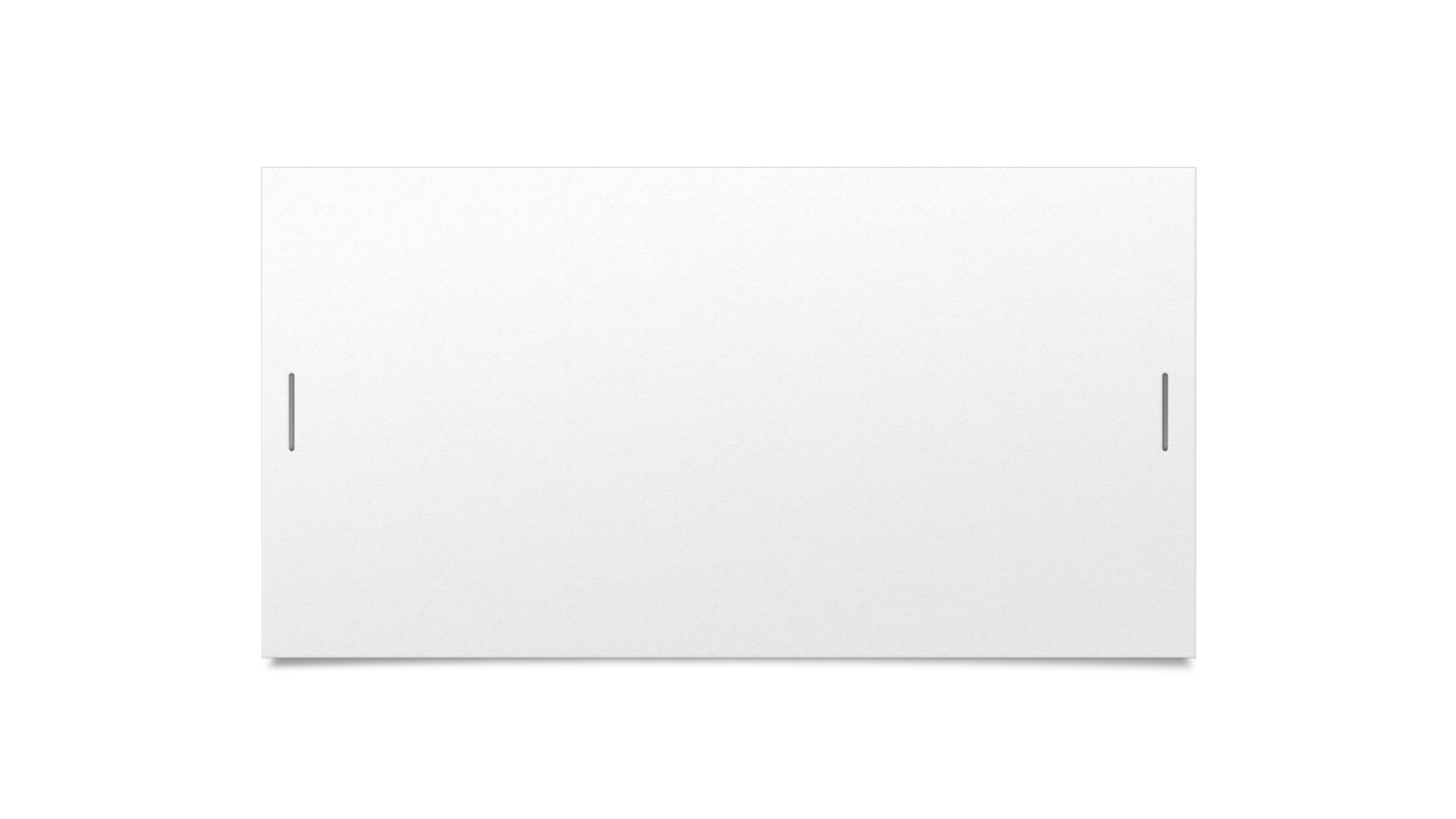 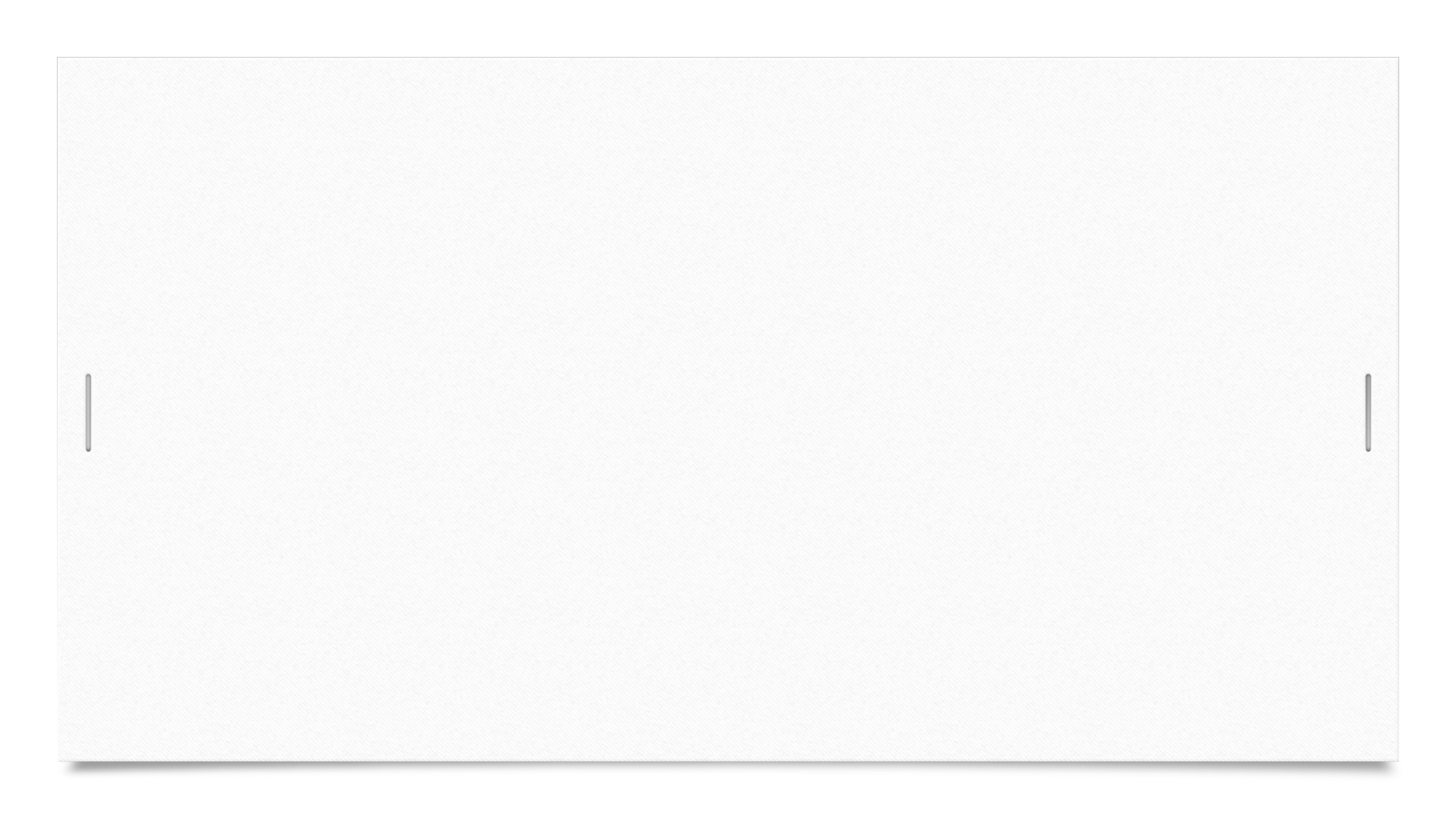 Article 13
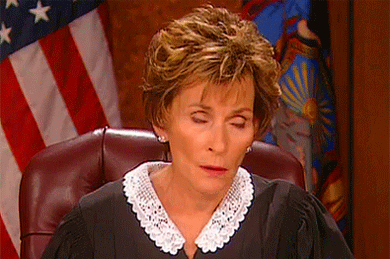 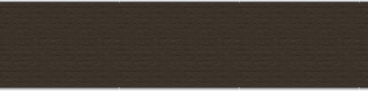 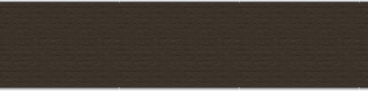 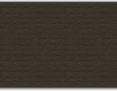 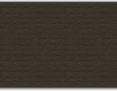 Do not engage in the unauthorized practice of law.
[Speaker Notes: READ SLIDE.]
Article 14
If charged with unethical practice or asked to present evidence or to cooperate in any other way, in any professional standards proceeding or investigation, REALTORS® shall place all pertinent facts before the proper tribunals of the Member Board or affiliated institute, society, or council in which membership is held and shall take no action to disrupt or obstruct such processes.
[Speaker Notes: Article 14 requires REALTORS® to participate in professional standards matters. In the Standards of Practices, REALTORS® are prohibited from making unauthorized disclosures of cases, from obstructing professional standards cases by instituting or threatening to institute actions for libel, slander, or defamation, and cannot file multiple ethics complaints based on the same event or transaction.]
Duties to REALTORS®
[Speaker Notes: Articles 15, 16, and 17]
Article 15
REALTORS® shall not knowingly or recklessly make false or misleading statements about other real estate professionals, their businesses, or their business practices.
[Speaker Notes: This article prohibits libel or slander against other real estate professionals. Also prohibits REALTORS® from knowingly or recklessly filing false or unfounded ethics complaints. It creates an obligation to publish a clarification or to remove statements once the REALTOR® knows the statement is false or misleading.]
Article 16
REALTORS® shall not engage in any practice or take any action inconsistent with exclusive representation or exclusive brokerage relationship agreements that other REALTORS® have with clients. Can make general announcements
Can offer different services
Have an affirmative obligation to make reasonable efforts to determine current relationship.
[Speaker Notes: Article 16 creates the obligation not to go “behind the sign” or interfere in other REALTORS®’ relationships with their clients.]
Article 17
Arbitration of contractual and non-contractual disputes:
Between REALTORS®  associated with different firms
Between REALTOR® and Client
[Speaker Notes: READ SLIDE]
Questions?
Thank you!